Le zoom rh collectif
Vous accompagnez dans la fonction rh
Le zoom rh : Qu’est-ce que c’est?
La prestation Zoom RH permet d’accompagner nos adhérents dans le développement de leur politique RH :  Résolution de problématiques partagées  Emplois – Compétences - Formation. 
	Elle est assurée par des prestataires référencés par Uniformation.
	Pour qui ? 
	Dirigeants bénévoles, Directions, fonction RH.
	Comment ?
	Par l’apport de méthodes et d’outils RH et la co-construction de process de gestion RH.
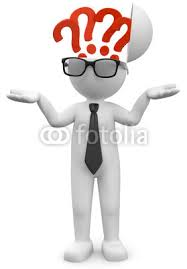 Comment fonctionne le Zoom rh collectif ?
1èRE ETAPE : une réunion de cadrage
Objectif: 
Lancement du dispositif
		
Durée : ½ journée en collectif

Contenu :
Présentation du dispositif
Présentation du consultant
Définition du calendrier
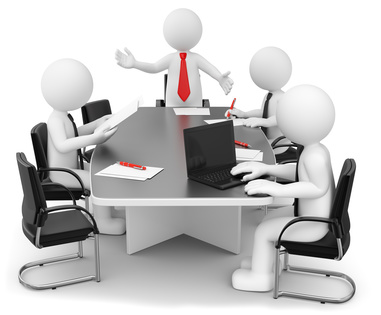 2ème etape : le diagnostic
Objectif: 
Analyser la Gestion et le développement des compétences dans la structure


Durée : 1  journée dans votre structure 

	Contenu:
Etat des lieux: Qui fait quoi?
Evaluation du besoin en compétence
Analyse de la fonction RH
Audit de la fonction formation
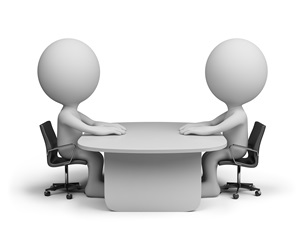 3ème étape : l’accompagnement collectif
L’analyse des diagnostics par le consultant lui permet de recenser les besoins communs et individuels

Durée : 2 jours en collectifs

	Exemple de contenu:

Les fiches de poste: rédaction, utilisation …
L’entretien professionnel: qui, quand, quoi ?
Le Plan de formation: du besoin à la formalisation … 
Rédiger/diffuser une offre d’emploi
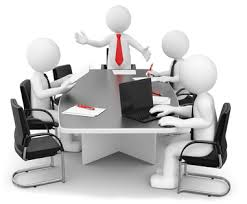 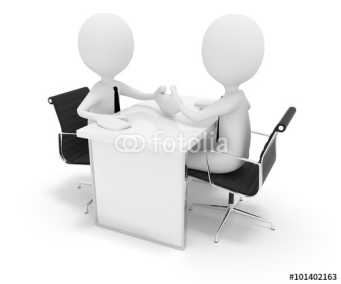 3ème étape : l’accompagnement Individuel
Durée : 1 à 2 jours en individuel dans votre structure 

L’accompagnement individuel permet l’adaptation des processus et outils dans la structure
En tenant compte des spécificités et moyens de chacune  des structures
Le dispositif vous intéresse?
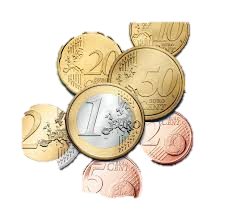 Uniformation Centre Val de LoireRomain ARTIGES: Conseiller Emploi Formationrartiges0@gmail.com